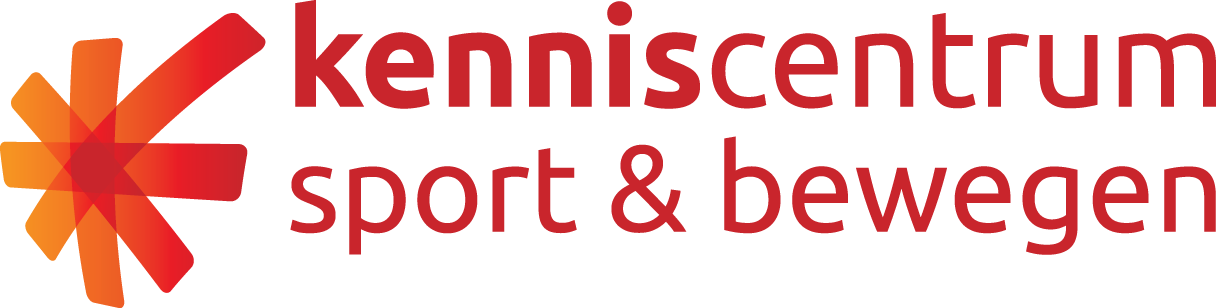 Als gemeente aan de slag met een positieve sportcultuur
Checklist GPS en best practices
Voorwoord
Plezier in sport is het fundament voor een leven lang sporten en bewegen, zo stelt het Nationaal Sportakkoord. Een breed gedeelde ambitie binnen de sport is dat iedereen overal in Nederland met plezier, veilig, eerlijk en zorgeloos kan sporten. Dat lijkt zo vanzelfsprekend, maar in de praktijk vraagt het aandacht van vele betrokkenen: van sportbonden en gemeenten tot sportclubs, ouders en verzorgers. Gezamenlijk kunnen we ervoor zorgen dat iedereen – ongeacht leeftijd, sekse, afkomst, seksuele geaardheid, talenten enz. –zich welkom voelt binnen de sport. Gezamenlijk kunnen we uitsluiting en discriminatie tegengaan. En gezamenlijk kunnen we misstanden op en om het sportveld voorkomen. 
Gelukkig is er de laatste jaren toenemende aandacht voor een positieve sportcultuur vanuit lokaal beleid. Het programma Veilig Sportklimaat heeft daar van 2011 tot 2018 een belangrijke bijdrage aan geleverd. Het oorspronkelijke actieplan had als doel het voorkomen van excessen, maar in de loop der jaren zijn de ambities verbreed. Nadrukkelijker dan ooit gaat het om een plezierige en veilige sport voor iedereen. 
Gemeenten spelen een belangrijke rol binnen het deelakkoord Positieve Sportcultuur van het Nationaal Sportakkoord. Een van de ambities is dat gemeenten samen met verenigingen een ondergrens stellen voor een positieve sportcultuur en daarop waar nodig handhaven. Bovendien is het belangrijk dat gemeenten het thema bewust onder de aandacht brengen bij clubs en de sport op een positieve manier stimuleren. 
Maar waar te beginnen? Hoe ga je als gemeente concreet aan de slag met het bevorderen van een positieve sportcultuur en wat is er beschikbaar aan producten, diensten en kennis? Deze gemeentelijke handreiking biedt hierbij ondersteuning. De afgelopen jaren is er in veel gemeenten ervaring opgedaan met het thema Positieve Sportcultuur. Die ervaringen, tools, producten en ondersteuningsmogelijkheden worden in deze handreiking gebundeld. Daarnaast introduceren we een aantal stappen die kunnen helpen om als gemeente met dit thema aan de slag te gaan: de Checklist Gemeentelijke Positieve Sportcultuur, kortweg Checklist GPS.
2
Inhoud
0. 	Aan de slag met de Checklist GPS: achtergrond en toelichting
1. 	Aanleiding en analyse: Wat speelt er in de gemeente? 
2. 	Doelen en doelgroep: Wat willen we bij wie bereiken?
3. 	Betrokken partijen: Welke partijen kunnen we gebruiken?
4. 	Implementatie en uitvoering: Wat gaan we doen?
5. 	Monitoring en evaluatie: Hoe meten we resultaten?
3
0
Aan de slag met de Checklist GPS: achtergrond en toelichting
Wanneer is er nu sprake van een positieve sportcultuur? Een harde, omlijnde definitie is er niet. NOC*NSF omschreef een veilig sportklimaat eerder als ‘een sportomgeving waar sprake is van sociale veiligheid waar iedereen onbezorgd en met plezier kan sporten.’ Die omschrijving maakt duidelijk dat positieve sportcultuur een verzamelterm is voor een breed scala aan elementen; van het hard optreden tegen seksuele intimidatie of racisme tot het hanteren van fatsoenlijke omgangsvormen en een ontwikkelingsgerichte cultuur in sportverenigingen. 
Daarom gaan we eerst dieper in op het begrip positieve sportcultuur.  We onderscheiden vijf pijlers. Op die manier wordt duidelijke welke thema’s een rol spelen en op welke doelen kan worden ingezet. 
Dat betekent niet dat alles moet worden opgepakt en zeker niet tegelijk. Het gaat erom gefundeerde keuzes te maken en daar gericht op in te zetten: doe het goede goed! Richt de aandacht op dat wat bij jouw gemeente past en waar de grootste behoefte ligt. De Checklist GPS helpt bij het maken van die keuzes en de vertaling richting beleid.
4
De pijlers van een positieve sportcultuur
Iedereen wil graag een positieve sportcultuur, maar waar hebben we het over en wat is daarvoor nodig? Om dat concreet te maken, knippen het we het begrip positieve sportcultuur op in vijf pijlers. Deze pijlers staan niet los van elkaar, maar hangen nauw samen en soms is er sprake van overlap. Een club met een sterk bestuur bijvoorbeeld hanteert duidelijke regels, en binnen zo’n club is het waarschijnlijker dat grensoverschrijdend gedrag adequaat wordt aangepakt. De verschillende categorieën helpen om het begrip positieve sportcultuur tastbaar te maken. De volgende pagina’s bevatten een korte toelichting op de verschillende pijlers. 
Zoals gezegd is het ondoenlijk om alle doelen (tegelijk) na te streven. Het is juist van belang te prioriteren: waar liggen de belangrijkste behoeften en/of uitdagingen in jouw gemeente? Waarop leg je de focus? Wat kunnen de sportverenigingen vooral of als eerste beter of anders gaan doen?
5
De pijlers van een positieve sportcultuur
Veilige accommodaties en materialen
Binnen het begrip ‘Sociale veiligheid’ speelt de harde kant, de fysieke veiligheid, een belangrijke rol bij het creëren van een positieve sportcultuur. Dan gaat het bijvoorbeeld om goede verlichting, zodat mensen veilig naar het sportpark kunnen komen. Ook gaat het over brandveiligheid, toezicht op het complex of de aanwezigheid van EHBO-materialen en een AED. En wie heeft daarin welke rol? Is de accommodatie van de club zelf of huurt deze de accommodatie van de gemeente?
Een gezonde sportomgeving
Sporten is gezond. We vinden het belangrijk dat mensen bewegen, omdat het bijdraagt aan een gezonde leefstijl. Hoe logisch is het dat dan ook de omgeving waar gesport wordt een gezonde omgeving is? Het gaat hier om het creëren van een omgeving waar  sporters en bezoekers worden verleid  om gezond te eten en te drinken.  En waar op een verantwoorde manier wordt omgegaan met alcohol en roken.
Verbeteren van bestuur en sporttechnisch kader
Krachtige bestuurders, trainers en leiders zijn onmisbaar in het streven naar een positieve sportcultuur. Zij scheppen de randvoorwaarden en bepalen voor een groot deel de normen en waarden die gelden op de club. Dat is geen gemakkelijke verantwoordelijkheid. Is de club financieel gezond? Voelt iedereen zich welkom? Zijn trainers bevoegd? Worden regels nageleefd? Geven ze zelf het goede voorbeeld? Veel van wat er in de andere pijlers naar voren komt valt of staat met een krachtig bestuur en sterk sporttechnisch kader. Als gemeente kun je hierop toezien en ondersteunen.
Duidelijke regels en omgangsnormen
Wat voor club zijn wij? Hoe gaan we om met de scheidsrechter? Wat voor gedrag wordt er verwacht van ouders? Hoe stellen we ons op richting de tegenstander? Wat verwachten we van sporters, trainers, coaches, ouders en supporters? Welk concreet gedrag vinden we gewenst en welk gedrag tolereren we niet? Het helpt als het voor iedereen duidelijk is welke gedragsregels gelden bij een vereniging. En als bestuurders, trainers, coaches en leiders zelf het goede voorbeeld geven. Hoe zorgen we daarvoor? En wie houdt in de gaten of en treedt op als gedragsregels niet worden nageleefd? Welke afspraken maken we daarover met elkaar?
Adequate aanpak van grensoverschrijdend gedrag
Seksuele intimidatie en misbruik vinden helaas ook in de sportwereld plaats. Ook zaken als pesten, diefstal of discriminatie zijn natuurlijk onacceptabel. Het is belangrijk om met betrokkenen te bepalen wat kan worden gedaan om dergelijke uitwassen te voorkomen. En om afspraken te maken welke stappen te zetten als er toch signalen van ontoelaatbaar gedrag naar boven komen. Liggen er dan bijvoorbeeld protocollen klaar? Is er een vertrouwenscontactpersoon binnen de club waar mensen terecht kunnen? Als gemeente kun je clubs hierbij ondersteunen.
6
Checklist Gemeentelijke Positieve Sportcultuur (GPS)
De checklist GPS is bedoeld voor beleidsmedewerkers die gericht aan de slag willen met het versterken van een positieve sportcultuur in hun gemeente. De checklist biedt een denkkader met hulpvragen en bestaat uit een aantal stappen die elkaar logisch opvolgen. Het is niet per se nodig om vooraan te beginnen of alle stappen te doorlopen, want dat is afhankelijk van de gebruikssituatie en de gebruiker. 
De checklist kan worden gebruikt als: 
Stappenplan: bij het maken van plannen om de positieve sportcultuur in de gemeente te versterken.
Gespreksleidraad: als startpunt voor een gesprek met bijvoorbeeld lokale sportverenigingen. 
Evaluatie-instrument: om de inzet door te lichten: doen we het goede en doen we het goede goed? 
De checklist helpt voorkomen te snel in de uitvoering te schieten. Het lijkt soms aantrekkelijk om incidentele projecten te starten, maar het is doorgaans effectiever om even pas op de plaats te maken en stil te staan bij de vraag: waarom doen we wat we doen? De checklist stelt de vragen die nodig zijn om te komen tot een effectieve gemeentelijke aanpak voor een positieve sportcultuur, passend bij de lokale situatie en wensen. Bezint eer ge begint!
Hierna gaan we dieper in op de verschillende onderdelen van de Checklist GPS. Stap voor stap helpt dat de gemeentelijke beleidsmedewerker, die zich bezighoudt met het thema positieve sportcultuur, op weg!
7
Checklist ‘aan de slag met een positieve sportcultuur’
8
1
AANLEIDING EN ANALYSE
Wat is de directe aanleiding om met het thema positieve sportcultuur aan de slag te gaan in de gemeente? Wat vormt het vertrekpunt en op welke ontwikkelingen en behoeften willen we aansluiten? Pas als je weet wat er speelt in jouw gemeente kun je afgewogen keuzes maken. Kortom, het begint met een zorgvuldige analyse van de startsituatie. De volgende hulpvragen kunnen daarbij helpen: 
Op welke maatschappelijke ontwikkelingen sluiten we aan? 
Op welke lokale problemen moet beleid een antwoord geven?
Waar staan betrokken partijen voor open op het gebied van positieve sportcultuur?
Wat zijn belangrijke trends en thema’s binnen de eigen en andere organisaties?
Waar liggen politiek de prioriteiten? 
Wat gebeurt er al op het gebied van positieve sportcultuur? Wat doen we nu? Is er aandacht vanuit lopend beleid?
9
Stap 1 Aanleiding en analyse – hulpvragen & tips
Op welke maatschappelijke ontwikkelingen sluiten we aan? Positieve Sportcultuur is als deelakkoord binnen het Nationaal Sportakkoord een belangrijk speerpunt van het landelijk sportbeleid. Is de inzet op pedagogische kwaliteit van trainers belangrijk of moet er vooral gewerkt worden aan het bewaken van de ondergrens? Verschillende tools kunnen helpen om inzicht te krijgen in de belangrijkste ontwikkelingen. 
Sportenbewegenincijfers.nl heeft een aantal bruikbare onderdelen: 
Werken met data. Gericht op de lokale sportakkoorden, maar ook zeer bruikbaar als het gaat om positieve sportcultuur. 
Toekomstverkenningen. O.a. over een sportsector waarin iedereen mee kan doen en waar sprake is van een veilige omgeving. 
Monitoring Nationaal Sportakkoord: de voortgang op het thema ‘Positieve sportcultuur’ wordt gemonitord aan de hand van enkele indicatoren. 
Kernindicatoren, zoals Veilig voelen (in hoeverre voelen Nederlanders zich veilig tijdens en rondom sportwedstrijden?) en Wangedrag. 

Op welke lokale problemen moet beleid een antwoord geven?Hoe is de situatie in jouw specifieke gemeente? In de ene gemeente is de sociale veiligheid rondom accommodaties wellicht een belangrijk aandachtspunt, terwijl een andere gemeente kampt met veel niet-vitale clubs met zwakke bestuurders. Een situatieanalyse kan helpen om de lokale problemen in kaart te brengen. Deze gemeente- of wijkanalyse bevat een beschrijving van het werkgebied en de kenmerken ervan: wat voor bewoners wonen hier? Het helpt om data te verzamelen die antwoord geven op vragen als: Wat zijn de demografische ontwikkelingen? Hoe is de beweegnorm? Hoe zijn veiligheidsgevoelens? 
De beleidsanalysetool van Kenniscentrum Sport & Bewegen biedt een handig vertrekpunt, omdat het inzicht geeft in het huidige lokale sport- en beweegbeleid: wat is de stand van zaken? Naar welke beleidsthema’s gaat de meeste inzet? Naar welke thema’s mogelijk nog te weinig? Worden de beleidsdoelen bereikt? Vanuit dit brede inzicht kan worden bepaald in hoeverre inzet op een positieve sportcultuur hierbinnen past en waar dan de focus op dient te liggen. 
Op Volksgezondheidenzorg.info vind je cijfers over de staat van de volksgezondheid, zoals trends op het gebied van obesitas of roken, ook op gemeentelijk niveau. Het onderdeel Sport op de kaart laat o.a. zien hoeveel er bewogen wordt en in hoeverre er sprake is van een beweegvriendelijke omgeving. Op Gezondheid per buurt, wijk en gemeente van het RIVM zijn vergelijkbare data te vinden.  
Sport en beweegdata worden door alle GGD-en eens in de vier jaar verzameld als onderdeel van de gezondheidsmonitor. Hier vind je zowel regionale als lokale cijfers voor volwassenen en jeugd over o.a. psychische gezondheid, seksuele gezondheid, leefstijl en sociale veiligheid.
Om inzicht te krijgen in de mate van vitaliteit van lokale sportverenigingen hanteert het Mulier Instituut een verenigingsmonitor. Gemeentelijke monitoren worden vaak uitgebreid met vragen die passen bij de lokale context. Verschillende gemeenten, zoals Arnhem, Tilburg en Schiedam monitoren de ontwikkeling van sportverenigingen door om de paar jaar de monitor uit te zetten. Sommige gemeenten gebruiken een zelf ontwikkelde vragenlijst om de situatie in kaart te brengen.
Via de Atlas Leefomgeving bekijk je hoe het in jouw gemeente gesteld is op het gebied van milieu, veiligheid en gezondheid. Is er veel groen? Zijn er gezonde fietsroutes? Hoe is de luchtkwaliteit? De Leefbaarometer monitort de leefbaarheid in alle wijken van Nederland.
De Wijkscan ‘Gezondheid, sport en zorg’ biedt inzicht in de gezondheidssituatie per wijk.
10
Stap 1 Aanleiding en analyse – hulpvragen & tips (vervolg)
Waar staan betrokken partijen voor open op het gebied van positieve sportcultuur?Via een behoefteanalyse stel je de behoeften en wensen van de betrokken spelers en partijen vast:, zoals verenigingsbestuurders, trainers, coaches en bewoners. Wellicht is de bestuurder vooral bezig met een veilige accommodatie, terwijl ouders zich vooral druk maken om de aanpak van ongewenst gedrag. Met een behoefteanalyse breng je de verschillen bij elkaar en zorg je ervoor dat de uiteindelijke doelen en resultaten van het beleid aansluiten bij de lokale behoeften. 
Voor het betrekken van burgers en doelgroepen kun je bij Loketgezondleven.nl terecht, waar onder andere het instrument J-score op staat.
Wat zijn belangrijke trends en thema’s binnen de eigen en andere organisaties? Waar liggen politiek de prioriteiten? Wat zijn de speerpunten in het sportbeleid van de gemeente? Wat raakt hierin aan het thema positieve sportcultuur? En liggen er aanknopingspunten in aanpalende domeinen, zoals het sociaal domein, jeugd of onderwijs? Wat wil de wethouder met sport in zijn of haar portefeuille? Ook helpt het om het beleid van andere betrokken organisaties te kennen. Waar zetten clubs, het sportbedrijf, maar ook bijvoorbeeld vrijwilligers- of welzijnsorganisaties nu al veel op in? Kortom, waar liggen kansen om bij aan te haken? 
Wat gebeurt er al op het gebied van positieve sportcultuur? Wat doen we nu? Is er aandacht vanuit lopend beleid?Voordat je overweegt aan de slag te gaan is het nuttig om te reflecteren op het huidige beleid. Doe dit vooral ook met collega’s uit andere sectoren, zoals sociaal domein, onderwijs en ruimtelijke ordening. Naar welke thema’s die raken aan positieve sportcultuur gaat nu de meeste inzet? Naar welke thema’s mogelijk nog te weinig? Worden beleidsdoelen bereikt? 
De eerder genoemde beleidsanalysetool van Kenniscentrum Sport & Bewegen geeft inzicht in het huidige beleid. Het laat zien naar welke beleidsthema’s de meeste inzet gaat en of beleidsdoelen worden bereikt.
Het Mulier Instituut ontwikkelde een stappenplan voor het monitoren en evalueren van de inzet van de buurtsportcoaches.  Een ander instrument voor het monitoren en bijsturen van de inzet van buurtsportcoaches is het buurtsportcoach-kompas.
Behalve sportgerelateerde informatie kun je ook kijken naar onderwerpen waar een Positieve Sportcultuur aan raakt, zoals:
Openbare orde en veiligheid (zie waarstaatjegemeente.nl)
Jeugd en jeugdhulpverlening (zie waarstaatjegemeente.nl)
Discriminatie (zie Regionale Monitors Discriminatie of Handreiking LHBTI-Emancipatie)
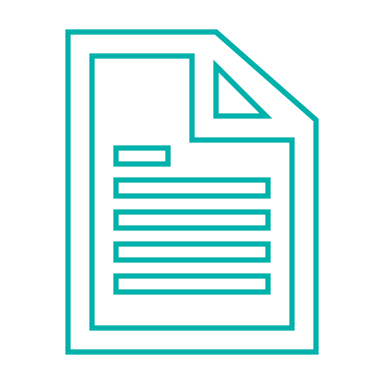 Beleidsanalyse
Huidige 
situatie
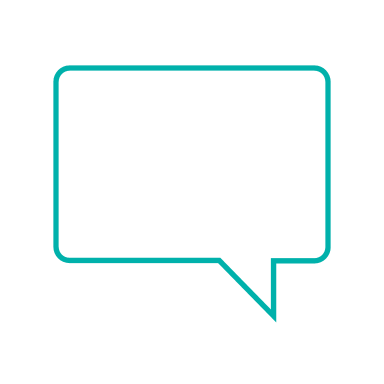 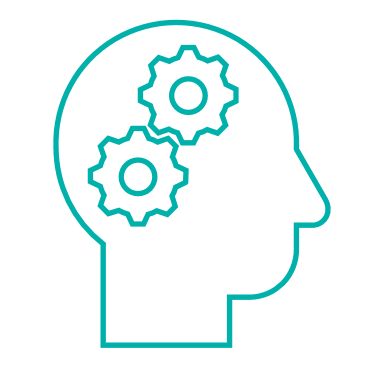 Behoefteanalyse
Probleemanalyse
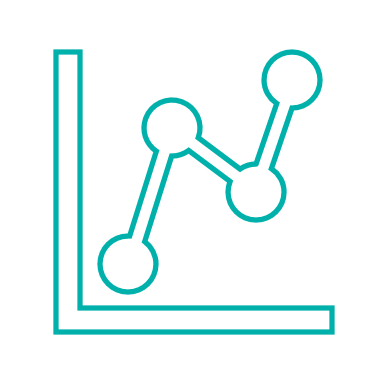 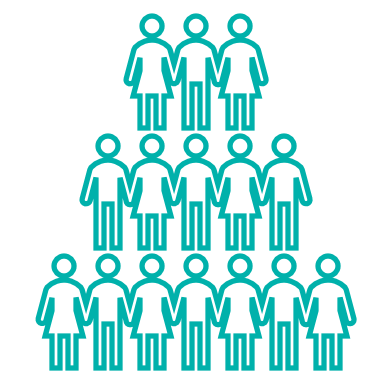 Trends & ontwikkelingen
Situatieanalyse
11
Positieve Sportcultuur in de praktijk: Den Haag‘Door het actieplan maken we zichtbaar wat we doen en willen partijen met ons samenwerken.’Interview met Jimm Laros en Esmée Smit, gemeente Den Haag
Met het actieplan ‘Een Positieve Sportcultuur 2020-2022 ondersteunt de gemeente Den Haag sportverenigingen bij het verkrijgen en behouden van een positieve sportcultuur. 

Aanleiding
Er is niet één aanwijsbare aanleiding te noemen voor dit actieplan. Je merkt gewoon dat er veel dingen gebeuren die dit onderwerp behelzen. Binnen Den Haag zelf, waar situaties zijn geweest met seksueel grensoverschrijdend gedrag, maar ook landelijk. We kennen allemaal het voorbeeld van racisme tijdens FC Den Bosch – Excelsior. 

Het Nationale Sportakkoord is een belangrijke trigger geweest om als G4-gemeente de pijler ‘positieve sportcultuur’ vast te pakken. Wij zien de sportclubs als derde opvoedmilieu en willen positiviteit zoveel mogelijk faciliteren. Onze wethouder ondersteunt dat belang en is groot ambassadeur. Dat helpt enorm in het creëren van draagvlak en het vrijmaken van budget. 

“Wat willen we minimaal zien, zonder dat het een vereniging al te veel tijd en moeite kost?”

Creëren van een basis
Positieve Sportcultuur is een verzamelterm en dat maakt het wat ongrijpbaar, voor zowel gemeente als sportclubs. We zijn het begrip momenteel verder aan het definiëren en filteren. Dat helpt ons de boodschap goed over te brengen en het helpt clubs om er prioriteit aan te geven. We creëerden allereerst een basis, waarbij we ons afvroegen: wat willen we minimaal zien, zonder dat het een vereniging al te veel tijd en moeite kost? Vier dingen vinden we belangrijk: 
Een waarde en normen document/gedragsregels.
Het aanstellen van minimaal één vertrouwenscontactpersoon.
Functieprofielen en bijbehorende gedragscodes opstellen.
Alle vrijwilligers in het bezit van een VOG.
Het is wenselijk dat iemand of een commissie binnen een vereniging verantwoordelijkheid draagt voor het thema positieve sportcultuur, zodat het gedragen en gecoördineerd wordt. 







Naast deze basis werken we aan bewustwording door gesprekken te voeren met sportclubs, zodat we weten wat er speelt. Investeren in de relatie is heel belangrijk. 

Ik weet dat sommige gemeenten verder gaan. Dat ze kijken naar een ‘compliance strategie’, waarin beleidsmedewerkers houvast zoeken in wetten en regels om op terug te vallen, indien er grenzen overschreden worden. Je kunt bijvoorbeeld een anti-discriminatie- of ondermijningsclausule toevoegen aan je verhuurcontract. Dat voelt voor ons nog als een stap te ver. Ons eerste uitgangspunt is goede ondersteuning bieden door clubs te helpen een goede basis neer te zetten.

Contact met de clubs
De sportconsulenten zijn het eerste aanspreekpunt van clubs. Zij ondersteunen bij o.a. subsidieaanvragen, financieel en vrijwilligersbeleid. Bij specifiekere hulpvragen bieden we maatwerk via de sportpedagoog aan. Dat kan gaan over onderwerpen die een positieve sportcultuur aangaan, maar ook andere vraagstukken, zoals hoe ga je met kinderen met ADD om? 

Dan hebben we ook nog de Club Kader Coaches. Zij ondersteunen trainers en coaches op pedagogisch/didactisch gebied. We zoeken nog naar hoe die verschillende rollen zich optimaal tot elkaar verhouden, ook omdat we het niet te ingewikkeld willen maken voor de clubs. 

Samenwerking
Partijen weten ons beter te vinden en het actieplan heeft daarbij geholpen. Door het zichtbaar te maken, ben je ineens vindbaar en willen partijen samenwerken. Hoe meer we ermee bezig zijn, hoe meer gemeenschappelijke belangen we ontdekken, zowel binnen als buiten het gemeentehuis. Er lopen al goede anti-discriminatie programma’s die ik graag naar sportverenigingen wil halen. We hebben veel geïnvesteerd in ons netwerk. We praten met veel organisaties en hebben regelmatig G4-overleggen. Nu moeten we het concreet maken. We zien het als ultiem doel om de lokale keten optimaal in te richten. Zodat elke partij in het leven van een kind – onderwijs, sport, jeugdwerk of zorg – op het juiste moment de juiste hulp kan bieden. 







Implementatie
Het actieplan is een eerste stap van waaruit we verder ontwikkelen. Op sommige onderdelen is dat plan alweer aan verbetering/vernieuwing toe. Maar het is een dynamisch document. Dat wil ik ook meegeven aan gemeenten: je kunt je helemaal verliezen in de materie, maar soms moet je ook gewoon starten en kijken waar het je toe brengt. 

“Soms moet je ook gewoon starten en kijken waar het je toe brengt.”

Er wordt 75.000 euro per jaar vrijgemaakt vanuit sportbeleid. Hiermee financieren we de ondersteuningsmiddelen voor verenigingen, campagnes, bijeenkomsten en de mogelijke opvolging van een aantal projecten zoals ‘Positiviteit scoort’. 

Doelen en monitoring
We vinden het moeilijk om doelen rondom dit thema te kwantificeren. Idealiter hebben de sportpedagogen straks veel werk, omdat er veel meldingen binnenkomen. Maar hoe maak je dat SMART? Daar gaan we binnenkort goed naar kijken. Er lopen meerdere onderzoeken die we uitvoeren of aan bijdragen. Waaronder een onderzoek/pilot die bij vijf verenigingen over ouderbetrokkenheid en sportief gedrag. Clubs werken met een toolkit waarin positief bevorderende tools (zoals de blauwe kaart) aangeboden wordt. We zijn heel benieuwd de uitwerking op bijvoorbeeld de betrokkenheid van ouders. We hebben studenten ingeschakeld om de pilot te begeleiden en monitoren. 

Tot slot
We zijn heel blij dat we dit actieplan hebben opgeleverd, dat we ergens zijn begonnen. Als tip wil ik geven: houd het overzichtelijk, kijk/inventariseer naar wat er al gedaan wordt en gebruik dat. Bij ons liggen er ook nog uitdagingen. Wat is de juiste manier om de clubs te benaderen, te bereiken en draagvlak te creëren? 

Jimm Laros is beleidsmedewerker Sport en Esmée Smit is sportpedagoog bij de gemeente Den Haag
12
2
DOEL EN DOELGROEP
Wat willen we precies bereiken? Bij wie? En wanneer? Het feitelijk oplossen van een onveilige situatie zoals een gevaarlijke oversteekplek is iets heel anders dan het oplossen van gevoelens van onveiligheid of het stimuleren van een ontwikkelingsgerichte omgeving bij sportclubs. Het vergt een andere aanpak. Wat je wil bereiken hangt ook af van je doelgroep. Wil je als gemeente het pedagogisch bewustzijn van verenigingsbestuurders en trainers vergroten of wil je vooral dat ouders zich langs te lijn beter gaan gedragen? Welke effecten hoop je te bereiken en wanneer ben je tevreden? 
Vragen die bij het bepalen van doel en doelgroep op weg kunnen helpen zijn:
Wat willen we op hoofdlijnen bereiken? 
Op wie richten we ons? 
Wat willen we concreet bereiken op de korte termijn en wat zijn de ambities op de langere termijn?
13
Stap 2 Doelen en doelgroep – hulpvragen & tips
Wat willen we op hoofdlijnen bereiken? Hoe ziet een positieve sportcultuur er in onze gemeente uit? Waar willen we naartoe? Na het bepalen van de huidige situatie en het in kaart brengen van de wensen en behoeften is het belangrijk om op basis daarvan te beschrijven: wat wil je als gemeente bereiken op het gebied van positieve sportcultuur, voor wie en waarom? Kortom, in deze stap concretiseer je de doelen in combinatie met de doelgroep. 
Het helpt om als gemeente zelf piketpalen te slaan en aan te geven waar je voor staat en naartoe wil met het thema positieve sportcultuur. Dat kan inspirerend werken en voor betrokkenen ook reden zijn om daar onderdeel van uit te willen maken. Een handig vertrekpunt vormen de eerder genoemde pijlers van een positief sportklimaat. Op welke pijler(s) wil je als gemeente (als eerste) inzetten, mede gegeven de lokale context (zie stap 1)? Ter inspiratie is hiernaast per pijler een voorbeeld gegeven van mogelijk te stellen doelen. Het is belangrijk om nogmaals dat het niet nodig en ook niet wenselijk is om al deze doelen na te jagen; hoe gerichter de keuzes en formulering van de doelen, hoe kansrijker het beleid.
Bedenk bij het bepalen van de doelen ook welke rol de gemeente voor zichzelf ziet weggelegd rondom het bevorderen van een positieve sportcultuur. Is de gemeente vooral de regisseur die de partijen verbindt of zelf de uitvoerder van activiteiten? Is de gemeente vooral inspirator die verenigingen enthousiasmeert of ziet zij voor zichzelf meer een rol als handhaver die erop toeziet dat partijen in het veld zich ook daadwerkelijk houden aan gemaakte afspraken? Het gaat erom dat de doelen passen bij de rol.
Op wie richten we ons? Vervolgens bepaal je voor welke doelgroep(en) je deze doelen opstelt. Bij wie wil je een bepaalde verandering bewerkstelligen, gaat het om sportende jeugd, de ouders ervan, trainers of verenigingsbestuurders? Zo hebben Amsterdam en Arnhem een visie waarbij het versterken van technisch en bestuurlijk kader voorop staat. Via hen proberen ze andere groepen te beïnvloeden, maar het beleid richt zich op deze doelgroep. Zo’n duidelijke focus helpt bij het vaststellen van de doelen, maar ook verderop in het proces, bij de implementatie en uitvoering.(zie stap 4) 
Wat willen we concreet bereiken op de korte termijn en wat zijn de ambities op de langere termijn?Tenslotte is het zaak om de doelen te concretiseren: wat willen we precies bereiken en bij wie? Hoe duidelijker en concreter de doelen worden geformuleerd, hoe makkelijker het wordt om bijpassende plannen te maken en effectieve maatregelen te treffen. Bij voorkeur stel je een aantal SMART*-geformuleerde prestatie-indicatoren vast, zodat voor iedereen helder is waar je met elkaar naartoe wil. Je kunt daarbij onderscheid maken tussen Outcome doelen (effect) en Output doelen (prestatie). Outcome doelen hebben betrekking op de maatschappelijke effecten die je beoogt. Denk bijvoorbeeld aan het verbeteren van het veiligheidsgevoel rondom sportaccommodaties of het vergroten van de inclusiviteit bij sportverenigingen. Output doelen zijn de concrete resultaten en prestaties die bijdragen aan het behalen van de outcome doelen. Het gaat bijvoorbeeld om het aantal georganiseerde activiteiten, het aantal rookvrije sportaccommodaties, of de verplichting van een VOG voor alle trainers en coaches. 
Ter illustratie: als doel heeft gemeente X ‘het terugdringen van alle vormen van racisme, discriminatie en andere vormen van uitsluiting’. Een SMART-uitwerking van dit doel is: op dit moment geeft 40% van de verenigingen aan dat er weleens grappen of opmerkingen worden gemaakt over herkomst/huidskleur/religieuze achtergrond. Dit moet over drie jaar gedaald zijn naar 20%.
Mogelijk na te streven doelen
Alle sportaccommodaties en openbare speelplekken zijn rookvrij.
Gezonde keuzes en alternatieven zijn aanwezig in elke sportkantine.
Fietsen en lopen naar de sportaccommodaties is de makkelijke keuze, o.a. door voldoende fietsparkeerplekken en ontmoediging van autoverkeer.
Goede en veilige bereikbaarheid van sportaccommodaties voor fietsende inwoners.
Alle sportaanbieders maken gebruik van kwalitatief goede (gekeurde), duurzame en veilige materialen
Alle sportaccommodaties zijn toegankelijk voor minder valide personen.
Op elke sportclub worden gedragscodes gehanteerd, gecommuniceerd en nageleefd.
Trainers en coaches hanteren een ontwikkelingsgerichte in plaats van prestatiegerichte benadering: ontwikkeling en plezier gaan boven de winst.
LHBTIQ+ ers voelen zich welkom bij alle sportclubs in onze gemeente
Sportclubs krijgen ondersteuning in hun vrijwilligersbeleid
Alle sportaanbieders waar de gemeente mee samenwerkt voldoen aan een samen vast te stellen ondergrens op het gebied van grensoverschrijdend gedrag. 
Terugdringen van alle vormen van racisme, discriminatie en andere vormen van uitsluiting.
*Smart staat voor Specifiek, Meetbaar, Acceptabel, Realistisch en Tijdsgebonden
14
Positieve Sportcultuur in de praktijk: Groningen‘Richt je ook op de niet-sporters. Waarschijnlijk is er een reden dat ze niet voor sport kiezen. De eerste ervaring met sport moet een positieve zijn, want een slechte ervaring krijg je nooit meer weg.’Interview met Hans Slender, gemeente Groningen
In Groningen krijgt het onderwerp positieve sportcultuur voor het eerst aandacht in de sportvisie. Beleidsadviseur Hans Slender vertelt over zijn zoektocht.

Aanleiding
We staan nog echt aan het begin. In de nieuwe sportvisie “Sportief Kapitaal voor iedere Groninger” besteden we voor het eerst stevig aandacht aan het onderwerp positieve sportcultuur. Voorgaande visies gingen altijd vooral uit van traditionele verenigingsondersteuning, gericht op organisatiekracht. Toen ik het thema binnen de raad agendeerde kwamen daar hele enthousiaste reacties op. Zowel raadsleden als professionals en vrijwilligers in het sportveld onderkennen het belang van een veilige en positieve sportomgeving.

“Heb je de ondergrens niet op orde, dan heb je als club geen bestaansrecht.”

Visie
Positieve Sportcultuur omvat veel onderwerpen. Om het behapbaar te maken, richt ik mij op drie niveaus die clubs kunnen nastreven. 
Veiligheid: dat is de ondergrens. Heb je dit niet op orde, dan heb je als club geen bestaansrecht. De essentie is om grensoverschrijdend gedrag geen kans te geven. Niemand wil lid zijn bij een club waar geen sprake is van een veilig sportklimaat.
Positiviteit en pedagogische verantwoordelijkheid op en rondom de club. Denk aan onderwerpen als pesten, schelden, vloeken en ‘zachte uitsluiting’ van sekse of gender. Mensen die het gevoel krijgen er niet bij te horen. Allemaal factoren die gelieerd zijn aan het gedrag van ouders, de kwaliteit van trainers, verschillen tussen groepen inwoners.
Maatschappelijke betrokkenheid: heb je als club aanbod voor specifieke doelgroepen, zoals kinderen met autisme, mensen met een beperking of aanbod voor senioren? Onderwerpen die ook voor een groot deel liggen bij het sociaal domein.

Om de ondergrens te bewaken moet je als gemeente allereerst goede voorlichting geven. Daarnaast kun je sanctioneren. 





Boa’s controleren ook binnen sportverenigingen op het naleven van horecawet. Of als er sprake is van agressie op de velden dan kun je daar een programma op starten. Hier zijn genoeg lokale interventies voor te bedenken. 

Om het tweede level te faciliteren kun je een buurtsportcoach of Club Kader Coach inzetten. Idealiter zouden de bonden meer verantwoordelijkheid op dit niveau nemen, bijv. door lokaal goede verenigingsondersteuners in te zetten. Zij kennen de sport van binnenuit, en de verhoudingen tussen club en bond liggen naar mijn idee beter. Ik ken maar een paar bonden die goede verenigingsondersteuners op dit thema hebben lopen. Bij de meeste bonden mis ik de lokale vertaalslag. 

“Sport zien we te vaak als een wondermiddel, het liefst kijken we de andere kant op als het over de negatieve kant van sport gaat.” 

DoelgroepMijn doel is om meer mensen aan het sporten krijgen. De grootste winst is te behalen bij mensen die niet sporten. Helaas heeft dit vaak met negatieve ervaringen uit het verleden te maken. Als jij ooit een negatieve ervaring binnen de sport hebt opgelopen dan ben je er klaar mee. Laten we ons best doen om die negativiteit in eerste instantie te voorkomen, maar ook om deze te repareren. Alleen zo maak je de sport beter. Daar is helaas weinig oog voor. Sport zien we te vaak als een wondermiddel, het liefst kijken we de andere kant op als het over de negatieve kant van sport gaat. 

Doelen 
We staan aan een begin en zijn er nog niet aan toe om SMART doelen op dit onderwerp te stellen. Wel polsen we via een verenigingsmonitor wat er op niveau 1 gebeurd: hebben jullie VOG’s, VCP’ers?  Bij hoeveel club hangt er een regenboogvlag? Maar zoveel zegt dat niet. Je wil vooral sporters en niet-sporters bevragen. Vanuit daar kun je een nulmeting maken om vervolgens doelen te stellen die echt impact maken. Het gaat om het maatschappelijk effect. Doen we genoeg voor de samenleving? 






Daar kom je pas achter komen als je ook buiten de sport kijkt. Het hele netwerk om tafel zet: bestuurders, trainers, (gym)leraren, jeugdzorg, wijkteams etc. Idealiter gebeurt dat gebiedsgericht. 

In het gemeentehuis zijn de lijntjes kort. Sport is onderdeel van de dienst maatschappelijke ontwikkelingen. Samen vormen we het sociaal domein. De meeste collega’s op sport hebben er andere sociale taken naast. In de uitvoeringspraktijk liggen nog uitdagingen. Een type spin in het web zou partijen bij elkaar moeten brengen. 

Implementatie en uitvoering 
Maatwerk in ondersteuning is belangrijk, maar er is genoeg wat je generiek kunt uitrollen. Bijvoorbeeld het regelen van VOG’s en VCP’s. Binnen het middensegment werken wij campagnematig. Bijvoorbeeld rondom LHBTI-acceptatie. Als er nieuwe onderwerpen binnen komen zet ik die op een lijst want je moet niet te veel in één keer willen doen. Daarnaast is inspireren belangrijk. Goed georganiseerde verenigingen hebben een magnetisch effect, die werken met wachtlijsten. Maar kijk uit dat ze niet als het beste jongetje van de klas gezien worden. Het ‘not invented here syndroom’ is sterk in de sport Daar moet je slim mee omgaan, bijvoorbeeld door topsport in te zetten. Wij merken hier: als FC Groningen iets zegt, dan komt het anders binnen dan als de gemeente het zegt. 

Borging
Borging is vaak lastig bij sportclubs. Als er een goed bestuur zit dan werken dingen. Zijn ze weg, dan vervliegt er een hoop. Kijk dus vooral naar hoe je borging kunt creëren op niveau van alle professionals die er tussen zitten. En streef hierbij zoveel mogelijk naar een aanstelling voor langere tijd. 	

Tot slot
Onze rol is klein in het grote veld. Dus denk als beleidsmedewerker goed na over hoe je dingen verwoord. We zijn verknocht op ambtelijke taal. Mooie woorden en dikke beleidsplannen komen niet aan bij de meeste clubs, die zullen denken; what’s in it for me? Dus wees helder in je communicatie en vraag regelmatig om feedback.

Hans Slender is beleidsadviseur sport bij de gemeente Groningen.
15
3
BETROKKEN PARTIJEN
Nu je de situatie in de gemeente kent en weet waar je je op wil richten kun je aan de slag. Maar dat doe je logischerwijs niet alleen. Wie kunnen er allemaal een bijdrage leveren aan een positieve sportcultuur en wie is waarvoor verantwoordelijk? Om je op weg te helpen kun je jezelf de volgende vragen stellen:
Welke spelers zijn er in het veld?
Wat is ieders rol en belang?
Welke beleidsmatige verbindingen liggen er al?
Welke verbindingen zien we in de uitvoeringspraktijk?
Op welke bestaande samenwerkingen kunnen we aansluiten?
Op de volgende pagina laten we zien hoe het veld eruit ziet. Welke betrokken partijen te identificeren zijn en wie je waarvoor kunt inzetten.
16
Stap 3 Betrokken partijen – voorbeelden & tips
Betrokken partijen
Een Positieve Sportcultuur raakt ontzettend veel partijen; ouders willen hun kinderen met een gerust hart bij de trainers achter kunnen laten, buurtsportcoaches proberen verenigingen zo goed mogelijk te ondersteunen, terwijl de wijkagent een veilige wijk wil, ook op de plekken waar gesport wordt. Als beleidsmedewerker sta je dus bepaald niet alleen. De figuur hiernaast geeft een indruk van de betrokken partijen waartoe je je als beleidsmedewerker verhoudt. Het gaat erom per partij te bepalen of je deze een bijdrage kan leveren bij het behalen van het doel. De kunst is om de mogelijkheden en kwaliteiten van de verschillende spelers in het veld zo goed mogelijk te benutten. Een netwerkanalyse kan daarbij helpen.
Interne belanghebbenden – TeamAllereerst heb je te maken met de personen in je eigen team, de beleidsmedewerkers sport. Jullie stellen het beleid op, hebben invloed op de voorwaarden voor samenwerkende partners, onder andere waar het gaat om huur- en exploitatiesubsidies. Welke eisen stel je aan je partners? De gemeente Amsterdam stelde bijvoorbeeld een ondergrens vast waar het gaat om racisme, discriminatie en uitsluiting. Naast het proactief ondersteunen van clubs op dit gebied, gaat de gemeente ook strikter om met de voorwaarden voor samenwerking. 
Interne belanghebbenden – OrganisatieEen positieve sportcultuur raakt aan onderwerpen waar ook andere gemeentelijke sectoren zich mee  bezighouden. Zorg je ervoor dat je bij het vaststellen van de Omgevingsvisie genoeg bent aangesloten vanuit sport? Of weet je bij wie je binnen OOV om advies kunt vragen als er een melding van seksueel misbruik binnen de sport binnenkomt? En staat het thema op de agenda van de politiek en bestuur, onder meer door het op tijd te agenderen bij de raad? 
Meer weten over verbinding tussen beleidsterreinen? Zie o.a. Beter benutten van sport in het sociaal domein of Handreiking Sport, bewegen en de Omgevingswet. 
Externe stakeholdersDe externe stakeholders zijn de partijen buiten de gemeente, en dat zijn er nogal wat. Hier gaat het om alle partijen die binnen jouw gemeente een betrokkenheid (kunnen) hebben bij het thema positieve sportcultuur en daar een rol in kunnen vervullen. Is hier al sprake van verbindingen waar je op aan kunt sluiten? Welke verantwoordelijkheid heeft iedere partij? Zo kunnen wijkagenten een belangrijke rol spelen als aanspreekpunt als verenigingen te maken krijgen met excessen zoals vermeend misbruik of signalen van crimineel gedrag. En zo kunnen scholen een rol spelen als het gaat om het voorlichten van jongeren met betrekking tot thema’s als respect en pesten in o.a. de sport. 
Interface stakeholdersInterface stakeholders zijn (veelal landelijke of regionale) partijen die invloed uitoefenen door middel van wet- en regelgeving. Het gaat om overheden, bonden en instanties. Als gemeente kun je gebruik maken van de kennis van die verschillende organisaties. Het Centrum Veilige Sport biedt bijvoorbeeld allerlei handvatten bij vermoedens van o.a. seksuele intimidatie. Daar heeft een sportvereniging een verantwoordelijkheid in, maar vanuit een gemeente kun je bestuurders en begeleiders wel informeren over hun meldplicht en ze wijzen op de handvatten van Centrum Veilige Sport. Een ander voorbeeld is het te ontwikkelen Keurmerk Vechtsportautoriteit van De Nederlandse Vechtsportautoriteit, die gemeenten kunnen gebruiken om te zien welke vechtsportscholen deugen en welke niet.
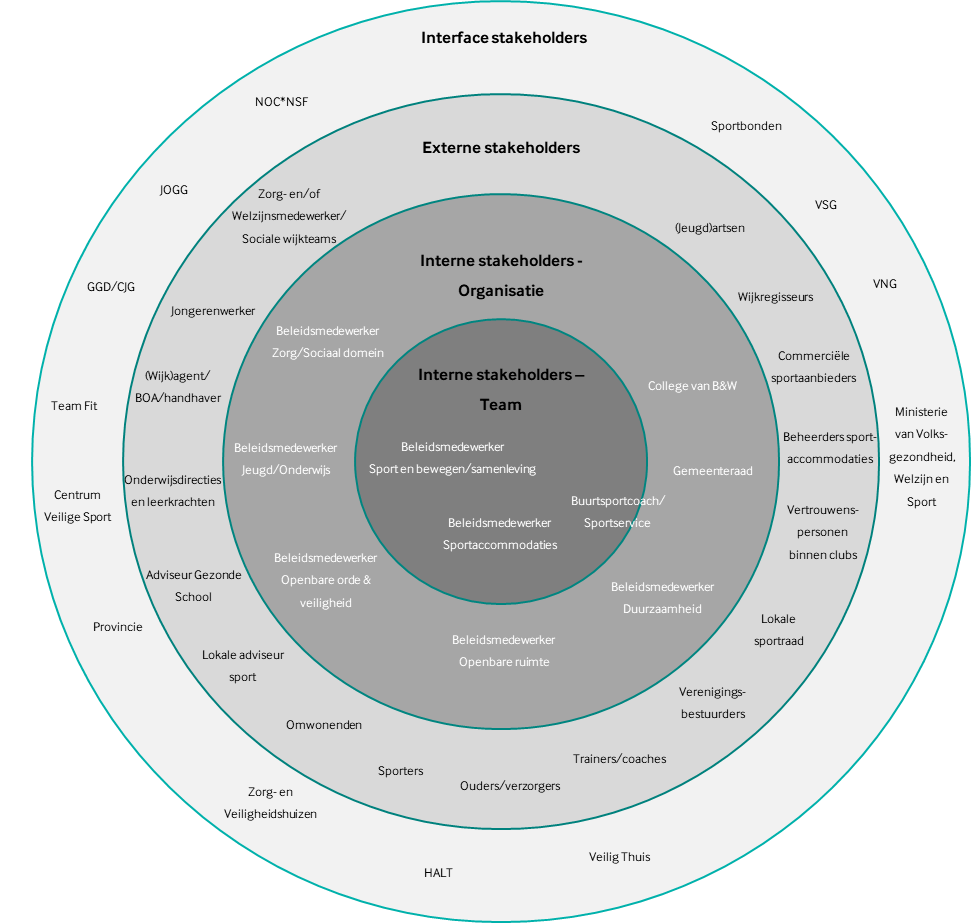 17
Positieve Sportcultuur in de praktijk: Arnhem‘We faciliteren onze sportcoaches en sportaanbieders met kennis en kunde, dan wordt het onderdeel van de cultuur.’Interview met Geert Geurken en Matthijs Kleij, gemeente Arnhem
In Arnhem jagen beleidsmakers en sportbedrijf  gezamenlijk een positieve sportcultuur na. Matthijs Kleij en Geert Geurken vertellen over de Arnhemse aanpak, gericht op de jeugd. 

Aanleiding en visie
In Arnhem kennen we een grote kloof tussen kansarm en kansrijk. Er is veel behoefte om die kloof onder meer via sport op te lossen. We investeren van oudsher in de kwaliteit van sport- en beweegaanbod. Niet alleen in de fysieke infrastructuur, maar ook in de software en orgware. 

Het kader waarbinnen we werken is de nota Gezond en fit en het sportakkoord. Positieve Sportcultuur is daarbinnen een thema. Voorop staat een goed pedagogisch sportklimaat. Dat de kwaliteit van trainers op niveau is, dat een club zich bewust is van wat ze doen en alert zijn op zaken die schade opleveren. Daar zetten we op in. We willen clubs waar een pedagogisch klimaat is met ruimte voor persoonlijke ontwikkeling en waar kinderen plezier in beweging hebben. Want uiteindelijk willen we zoveel mogelijk Arnhemmers aan het bewegen krijgen en moet er voor iedereen een plek zijn. 

“Uiteindelijk valt of staat het met de kwaliteit van het kader. Dus zetten we in op de professionaliteit van de sport.”

Dat bereik je via goed kader. Als je trainers beter worden en je bestuurders verstandiger, dan komen andere thema’s vervolgens ook wel aan de orde. Want een positief sportklimaat gaat niet alleen over uitwassen, maar juist ook over trainers die snappen hoe kinderen bewegen en goed les kunnen geven. Uiteindelijk valt of staat het met de kwaliteit van het kader. Dus zetten we in op de professionaliteit van de sport. 

Doelgroep: Voetbalaanpak
Bij voetbalclubs gaan we met onze voetbalaanpak nog wat intensiever te werk. Dat is omdat binnen het voetbal op veel plekken nog conservatief gedacht wordt en dingen niet overal goed geregeld zijn. Voetbalclubs zijn te weinig gericht op de brede ontwikkeling van kinderen en jongeren. 
















Maar ook in andere sporten is dat het geval. Ook bij sommige hockeyclubs staat prestatie boven plezier, waar papa en mama zich als een idioot gedragen langs het veld en trainers alleen maar bezig zijn met eerste worden. 

Actie: pedagogisch sportklimaat
Aan de slag met een positieve sportcultuur is vooral een kwestie van doen. Al onze 25 sportcoaches zijn geschoold op het vlak van pedagogisch sportklimaat. We hebben ervoor gezorgd dat zij het thema ook omarmen. We zetten consequent in op twee thema’s: de motorische component en de pedagogische component. De sportcoaches maken het thema bespreekbaar bij clubs. En de kracht zit hem in de boodschap herhalen. Daarnaast hebben we een sportpedagoog aangesteld, die verenigingen bezoekt en trainers observeert. We hebben zitting in het lectoraat Sportpedagogiek van de Hogeschool Windesheim Zwolle voor de benodigde kennis over een pedagogisch sportklimaat. 

Sommige verenigingen zien zelf wel dat het niet gaat zoals het nu gaat, en die staan open voor suggesties en hulp. Dan kun je een verenigingsondersteuner op een club aanwezig laten zijn. Met een vereniging kijk je waar die staat. We hebben verenigingsscans afgenomen waarbij we keken naar financiën, toekomstbestendigheid en kwaliteit van bestuur. Met vereniging bespreek je dan welk pad je af hebt te leggen richting een toekomstbestendige club. Waarbij alles begint bij een sterk kader. 

Borging
Het thema staat in het sportakkoord en is onderdeel van de nota gezond en fit. Daarmee is de basis gelegd voor borging. Wij hebben focus aangebracht en duidelijk onze visie benoemd. Dat helpt om het hoog op de agenda te houden. Vervolgens is het de kracht van herhalen. 

“Belangrijk is consequent de lijn vasthouden.”

Belangrijk is consequent de lijn vasthouden, niet projectmatig werken, maar structurele aandacht voor het thema. Het aanstellen van een sportpedagoog zorgt voor structuur en de professionaliteit van de sportcoaches bouwen we steeds verder uit. We faciliteren hen met kennis en kunde, zodat het onderdeel wordt van de cultuur. 















Integrale aanpak
Onze sportcoaches zijn onderdeel van een integrale wijkaanpak. We werken samen met jongerenwerk, jeugdzorg en welzijn. In Arnhem hebben we wijken waar geen sportverenigingen zijn, dus bewegen kinderen vooral op en rond school. Daar werken we heel nauw samen met onderwijs. We werken met het 2+1+2 beweegconcept, waarbij kinderen 2 uur bewegen met een vakdocent, 1 uur in de pauze en 2 uur naschools, zodat kinderen in ieder geval 5 uur per week beweging hebben. We ontzorgen scholen door beweegteams, met een sportcoach en een vakdocent. 

Met onze aanpak zijn we onderdeel van de grotere aanpak van de wijken. Als gemeente en Sportbedrijf hebben we de rol van aanjager. Als je iets wil bereiken op dit thema moet je er echt bij zijn. Je stelt de randvoorwaarden, neemt belemmeringen weg, en je moet het blijven trekken. Je moet partijen bij elkaar blijven brengen, Daar kan je overigens ook iemand de opdracht toe geven, een projectleider inhuren, maar je moet het niet loslaten, want dan valt het uit elkaar. 

Monitoring en evaluatie
We hebben een verenigingsmonitor, daarin staat een module Positief Sportklimaat. Het is een zelfreflectie-instrument, dat betekent dat verenigingen het zelf invullen. Daar kun je ook zien in hoeverre verenigingen in hun beleid iets doen met het thema. We vragen bijvoorbeeld: ‘Hoe belangrijk vindt u pedagogisch sportklimaat en wat doet u eraan?’ Verder kijken we in accountgesprekken hoe het gaat met incidenten en met verenigingen. Daarnaast kunnen we cijfermatig kijken, bijvoorbeeld naar het aantal trajecten dat is doorlopen of het aantal meldingen bij vertrouwenscontactpersonen. 

Tot slot
Eerst de basis op orde. Zorg er eerst voor dat je verenigingen op orde brengt. Het thema gaat niet landen als je het uitstort over ze. Goed om eerst te kijken hoe staan de sportaanbieders ervoor? Als dat nog niet zo goed is, dan moet je daar nog aan werken. Andere thema’s volgen dan wel. En een belangrijke randvoorwaarde is dat de gemeente weet wat ze met sport en bewegen wil. 

Matthijs Kleij is bestuursadviseur Sport & Gezondheid bij de gemeente Arnhem, Geert Geurken is strategisch adviseur bij Sportbedrijf Arnhem.
18
4
IMPLEMENTATIE EN UITVOERING
Tijd voor actie! Uiteindelijk gaat het er natuurlijk om met concrete acties en maatregelen de lokale positieve sportcultuur daadwerkelijk te verbeteren. Om maximaal effect te sorteren is het van belang dat de acties en maatregelen aansluiten bij de lokale context (stap 1), echt bijdragen aan de geformuleerde doelen (stap 2) en optimaal gebruik maken van de mogelijkheden en kwaliteiten van de spelers in het veld (stap 3). In stap 4 pluk je dus de vruchten van al het voorwerk in de eerste drie stappen. De volgende vragen helpen op weg: 
Welke acties en maatregelen zetten we in? 
Met welke randvoorwaarden moeten we rekening houden?
Wie pakt welke acties op en hoe ga je dat met elkaar doen?
Hoe zorgen we voor borging en structurele financiering?

Hierna gaan we nader in op deze hulpvragen. Daarbij passeren diverse mogelijke interventies, stappenplannen, tools en scans  uit de praktijk de revue. Deze  lijst met voorbeelden en hulpmiddelen (ongetwijfeld niet volledig) is  nadrukkelijk bedoeld ter inspiratie en niet om als blauwdruk over te nemen!  Want kant-en-klare interventies zijn er niet: het gaat er juist om te komen tot acties en maatregelen die passen bij de lokale context, de gemeentelijke doelen en het bredere krachtenveld. Dat kan niet genoeg worden benadrukt.
19
Stap 4 Implementatie en uitvoering – hulpvragen & tips
Welke acties en maatregelen zetten we in? Stel per doel of doelgroep vast welke acties en interventies het meest passend zijn. Ook hier geldt: hoe concreter hoe beter. Ter inspiratie presenteren we op de volgende pagina’s een aantal mogelijke acties, maatregelen en interventies. Om het overzichtelijk te houden zijn deze geclusterd per thematische pijler. 
Met welke randvoorwaarden moeten we rekening houden?Uiteraard moeten de interventies passen bij beschikbare randvoorwaarden. Daarbij kun je denken aan:- Budget en middelen: is er voldoende geld beschikbaar om alle plannen uit te voeren?- Menskracht:  zijn er voldoende mensen voor de uitvoering en coördinatie? Beschikken zij over de juiste competenties?- Tijd/planning: op welke termijn verwachten we resultaat te kunnen zien en is dat vroeg genoeg?Als blijkt dat e.e.a. niet haalbaar is kan dat er soms toe leiden dat de doelen (zie stap 2) moeten worden bijgesteld of hierin een nadere fasering moet worden aangebracht.
Wie pakt welke acties op en hoe ga je dat met elkaar doen?Uiteindelijk bepalen de mensen die betrokken zijn bij de uitvoering de mate van succes. De plannen kunnen nog zo goed zijn, maar als de uitvoering niet deugt, zal de meerwaarde ook beperkt zijn. Investeer dus vooral in de relatie met goede en enthousiaste mensen die de plannen moeten gaan uitvoeren. Zorg voor een goede organisatie, een logische rolverdeling, goede afstemming en zo nodig ook training en scholing van betrokkenen. 
Wensen en mogelijkheden van sportaanbiedersDe uitdaging zit vooral in het gesprek met de verenigingen; zij vormen doorgaans het belangrijkste aangrijpingspunt bij de implementatie van een aanpak ter bevordering van een positieve sportcultuur. Zij hebben veelal te maken met praktische problemen als het vinden van genoeg leden en vrijwilligers of de financiën op orde krijgen. Houd dus rekening met ide wensen en mogelijkheden van sportaanbieders: wat kunnen zij bijdragen aan de doelen en wat hebben ze daar voor nodig? Bedenk goed wat het werken aan een positieve sportcultuur hun kan opleveren. Wat kan de gemeente hun bieden, bijvoorbeeld op het gebied van verenigingsondersteuning.?
Sturen via subsidiëringAndersom mag je als gemeente ook best wel wat verwachten van een sportvereniging. Veel sportverenigingen worden – direct of indirect – gesubsidieerd, omdat ze een belangrijke maatschappelijke meerwaarde hebben. Als tegenprestatie voor die subsidie kun je enkele logische voorwaarden verbinden op het gebied van positieve sportcultuur, zoals een VOG voor iedere trainer en coach, de aanwezigheid van een vertrouwenscontactpersoon op iedere club en een protocol voor grensoverschrijdend gedrag. Zeker wanneer sportaanbieders een rol spelen in sportstimuleringsactiviteiten die onder gemeentelijke vlag plaatsvinden is het logisch dat sporters en ouders er van op aan kunnen dat zij aan een aantal basisvoorwaarden voldoen. 
Het kan ook de andere kant op werken: je kunt clubs ook stimuleren om aan de slag te middels aanmoedigingssubsidies. Bijvoorbeeld door het instellen van een budget voor positieve sportcultuur. In ‘Het aanvalsplan tegen racisme’ kondigt VWS aan om haar subsidieregeling uit te breiden met de rubriek veiligheidsbevorderende maatregelen. Dit betekent dat amateurclubs die investeringen doen om de veiligheid op en rond hun sportcomplex te vergroten, 30% van hun investeringsbedrag terugkrijgen. Denk daarbij aan investeringen in camerabewaking of andere ingrepen in de fysieke omgeving die de veiligheidsbeleving vergroten. Deze investeringen helpen om incidenten te voorkomen en in beeld te brengen. 
Hoe zorgen we voor borging en structurele financiering?Natuurlijk is het de bedoeling dat alle inzet en inspanningen een blijvend effect hebben. Dat toeschouwers zich tijdens pupillenwedstrijden consequent goed blijven gedragen of dat iedereen zich over 5 jaar nog steeds welkom voelt binnen de sportclubs. Daarvoor is het nodig dat het ingezette beleid verankerd wordt. Daarbij gaat het onder andere om:
Financiële borging: Welke structurele financiering loopt er waar je met je project bij aan kan haken? Past een bepaalde interventie in het reguliere programma van de buurtsportcoaches of jongerenwerk? Past het wellicht bij structurele aanpakken van andere beleidsterreinen zoals de Wmo of de zorg? Hoe kun je samen met je collega van het sociaal domein werken aan de acceptatie van LHBTIQ+‘ers? Of zorg je er met je collega openbare ruimte voor dat de veiligheid rondom sportaccommodaties een plek heeft binnen de omgevingsvisie? En welke budgetten zijn daarvoor beschikbaar binnen de andere beleidsterreinen?
Borging van kennis en expertise: Hoe blijft de benodigde en verworven kennis en expertise de komende jaren beschikbaar? Het helpt door simpelweg afspraken, aanpakken en resultaten op papier te zetten en actief te communiceren. Kun je dit beleggen bij een projectgroep die aan de slag gaat met interventies? 
Borging van de samenwerking: Er is de meeste kans op structureel succes als er sprake is van lokale samenwerking tussen de sport- en beweegaanbieders en andere organisaties (zoals GGD, jongerenwerk, zorg- en welzijnsorganisaties en scholen). Sluit vooral aan bij bestaande programma’s zoals JOGG of het netwerk rond het lokaal sportakkoord. Maak helder wat de gedeelde belangen zijn en welke doelen de betrokken organisaties hebben. Welke ’stabiele ankerpunten’ kun je identificeren, oftewel die organisaties of mensen die zich hard maken voor het project, deskundig zijn, de middelen hebben en de juiste doelgroepen kennen. En maak vooral de successen zichtbaar. Dit vergroot de energie en het draagvlak binnen de samenwerking. 

Lees in deze artikelenreeks meer over borging van sport en beweegprojecten.
20
Tools & interventies per pijler – ter inspiratie
Tools en interventies om aan de slag te gaan met ‘Veilige accommodaties en materialen’
De ‘hardware’ kant van veiligheid is onlosmakelijk verbonden aan een positieve sportcultuur. De KNVB ontwikkelde een handreiking om de sociale veiligheid van de (voetbal)vereniging te verbeteren . 
Het CCV (Centrum Criminaliteitspreventie en Veiligheid) geeft allerlei tips en instrumenten om de veiligheidsbeleving te verbeteren. Zo maakt de ‘veiligheidseffectenrapportage’ inzichtelijk wat risico’s zijn van bouwplannen en ruimtelijke plannen. Zij richten zich hierin op verschillende partners, zoals gemeente, projectontwikkelaars, politie en zorg.
Stichting Special Heroes ontwikkelde een handreiking sporthulpmiddelen om verenigingen te helpen de club bereikbaar te maken voor mensen met een (fysieke) beperking.
Veiligheid en gezondheid zijn belangrijk voor de mensen die werken in de sport. Steunpunt Risico Inventarisatie & Evaluatie ontwikkelde voor de sport een instrument ter bewustwording en voor aanpak van risico’s op de sportclub.
Veiligheid in de sport betekent ook dat er in geval van calamiteiten juist gehandeld wordt. Het Rode Kruis en Zilveren Kruis  bieden een workshop EHBO sport aan. 
Steeds meer gemeenten geven een bijdrage/ subsidie tot de aanschaf van een AED. De Hartstichting geeft informatie over de aanschaf en het gebruik.
Voetbalvereniging SVF Cothen ontwikkelde als club een BHV actieplan nadat een keeper op het veld in elkaar zakte door een hartstilstand.
Gebruik van goede en veilige materialen vermindert of voorkomt blessures en is belangrijk voor de gezondheid. NOC*NSF ontwikkelde een vloerenlijst waar je alle kwaliteitseisen en normen van een sportondergrond kunt vinden. 
De alliantie samen fietsen houdt zich bezig met het ontwikkelen van allerlei tools om te werken aan veiligheid op de openbare weg, bijvoorbeeld campagneposters met de gedragscodes voor wielrenners.
In het handboek Sport & Privacy (CMS) wordt uitgebreid gesproken over hoe clubs op een verantwoorde manier om moeten gaan met persoonsgegevens. Camerabeveiliging is hier ook onderdeel van.
21
Tools & interventies per pijler – ter inspiratie
Tools en interventies om aan de slag te gaan met ‘Een gezonde sportomgeving’
NOC*NSF helpt sportclubs op het gebied van alcohol door het bieden van richtlijnen voor verantwoord alcoholbeleid. Daarnaast bieden zij de e-learning ‘Verantwoord alcohol schenken’. 
In de Lokale Preventieakkoorden werken partijen samen in de aanpak om roken, alcohol en overgewicht terug te dringen
 De NIX18 sportkantine toolkit  biedt campagnemateriaal ter versterking van de norm om tot 18 jaar geen alcohol te schenken.
De campagne op weg naar een rookvrije generatie helpt sportclubs om hun terrein rookvrij te maken.
Team Fit is een initiatief van JOGG; zij ondersteunen sportclubs middels een stappenplan naar een gezonde sportkantine. 
De Dopingautoriteit biedt trainers, sporters, ouders en bestuurders verschillende E-learnings  ter bewustwording en preventie van dopinggebruik.. De dopingwaaier geeft overzichtelijk informatie voor sporters en bestuurders omtrent dit onderwerp. 
Het protocol verantwoord sporten  van NOC*NSF biedt clubs allerlei informatie, tools  en materialen omtrent sporten en het coronavirus.
De handreiking sport, bewegen en omgevingswet van de VSG helpt beleidsambtenaren om sport en bewegen een plek te geven binnen het openbare domein.
22
Tools & interventies per pijler – ter inspiratie
Tools en interventies om aan de slag te gaan met het ‘Verbeteren van bestuur en sporttechnisch kader’
De Academie voor Sportkader van NOC*NSF zet zich in voor het opleiden van trainers, bestuurders, opleiders en vrijwilligers. Zie de brochure: overzicht van het aanbod.
De Stichting Positief Coachen leert sportclubs en hun leden het belang van positief coachen a.d.h.v. een voorstelling. 
De sportpedagoog kijkt samen met het bestuur wat zij kunnen doen om het pedagogische klimaat op de club te verbeteren.
De training  ‘sport in perspectief’ van Flow Mentale Training leert ouders, sporters en coaches om winst en verlies in perspectief te blijven zien.
De KNGU ontwikkelde een landelijk toetsingskader voor een pedagogisch prestatieklimaat
De training Turn het On van de Hogeschool Utrecht is specifiek gericht op de turnsport. Het ondersteunt ouders in hun opvoedkundige rol om het pedagogische klimaat te verbeteren.
Met plezier wint elk kind is een kaartspel bedacht door Team Sportservice om gesprekken tussen coach, kind en ouder te begeleiden om tot gedragsregels te komen.
React Advies en Training adviseert en geeft trainingen en workshops aan sportclubs op het gebied van agressie en weerbaarheid
De Open Club Filosofie helpt sportclubs in hun kracht te staan om zo meer sporters te bereiken en hen langer te binden.
De verenigingsbox is een hulpmiddel voor verenigingen om te werken aan een sterke en toekomstbestendige vereniging.  Thema’s als bestuurdersrollen, bestuurswisselingen, voortgangsgesprekken (coach en speler) en verenigingsregels worden uitgelicht.
Via de website van het Centrum Veilig Sportklimaat  en NOC*NSF zijn allerlei e-learnings  ter informatie en bewustwording van verschillende thema’s te vinden: E- Learning Matchfixing | E-Learning Integriteit | E-Learning discriminatie | E- Learning pesten | E- Learning ondermijning.
Op het gebied van inclusiviteit zette de KNHB in op het thema Sportief en Respectvol, bestaande uit verschillende workshops, best practices en de verenigingstoolkit ‘Hockey voor iedereen’.
Het CCV maakte een signaal- en interventiekaart om integriteitsrisico’s bij sportclubs in kaart te brengen.
Sportplezier.nl ontwikkelde een 5- stappenplan om een gratis VOG in de sport aan te vragen. Ook via het Centrum Veilige Sport is informatie over de gratis VOG te vinden.
23
Tools & interventies per pijler – ter inspiratie
Tools en interventies om aan de slag te gaan met ‘Adequate aanpak van grensoverschrijdend gedrag’
De verenigingsbox van ‘Samen naar een veilig sportkimaat’ geeft een stappenplan voor verenigingen om tot een sanctiebeleid te komen.
De KNVB ontwikkelde samen met bureau HALT de training sport & gedrag voor jongeren die zich op het sportveld misdragen. 
De KNVB presenteerde in 2020 het ‘aanvalsplan tegen racisme’ met ruim 20 onderdelen en acties m.b.t. voorkomen, signaleren, sanctioneren van racisme op het voetbalveld. 
Recent is de Discriminatiemelder geïntroduceerd. Een app voor spelers, arbitrage en toeschouwers om melding te doen van discriminatie.
Het Centrum Veilige Sport Nederland heeft een (anoniem) meldpunt voor slachtoffers van, betrokkenen bij of aangewezen schuldigen van grensoverschrijdend gedrag. Contact opnemen kan op verschillende manieren met verschillende instanties. 
Voor vermoedens of signalen van mishandeling is  er het advies- en meldpunt huiselijk geweld en kindermishandeling van Veilig Thuis
Om schone sport te beschermen, is het belangrijk om vermoedens van dopinggebruik te melden. Je kunt hiervoor (anoniem) terecht bij het Meldpunt Doping van de Dopingautoriteit.
24
Tools & interventies per pijler – ter inspiratie
Tools en interventies om aan de slag te gaan met ‘Duidelijke regels en omgangsnormen’
Het  Centrum Veilige sport ontwikkelde een gedragscode voor trainers, coaches en begeleiders.
Sportplezier.nl geeft in een brochure tips voor bestuur en beleid om sportief om te gaan met sociale media en het voorkomen van digitaal pesten.
In dit artikel geeft sportplezier.nl tips om (gedrags)regels positief te formuleren.
Spelregels zorgen ervoor dat het spel op een eerlijke en juiste manier verloopt. Sportplezier.nl zette de spelregelboekjes van de populairste sporten onder elkaar.
Het 4 inzichten model helpt de official om alle betrokkenen een positieve ervaring in de wedstrijd mee te geven.  
Met de Week van de Scheidsrechter roept de KNVB  voetbalclubs op om scheidsrechters te bedanken voor hun inzet.
De bundeling van artikelen rondom het thema sportouders helpt verenigingen om te gaan met (vervelende) ouders langs de lijn.
De John Blankenstein Foundation helpt sportverenigingen een LHBTIQ+ vriendelijke club te  zijn.
Via de #alltogetherchallenge worden sporters opgeroepen om acceptatie van LHBTIQ+ zichtbaar te maken.
NOC*NSF ontwikkelde voor sportclubs de richtlijn gender en seksediverse personen.
Stichting NSA vertaalde het ssociale veiligheidsprogramma de vreedzame school naar de sportclub in het programma de vreedzame sportomgeving.
NL Schoon biedt 10 tips voor een schone sportomgeving.
25
Positieve Sportcultuur in de praktijk: Amsterdam‘Kwaliteit van bestuurders en trainers/coaches, dat is de hoofdkoers’Interview met Jens van der Kerk, gemeente Amsterdam
Alles wat Amsterdam op het thema Positieve Sportcultuur doet is gerelateerd aan twee pijlers: investeren in de kwaliteit van bestuurders en investeren in de kwaliteit van trainers/coaches. Dat is de basis, de hoofdkoers. ‘‘Bepaal je koers en wees daar duidelijk over. Dat geeft houvast.’

Visie
Positieve Sportcultuur is een groot onderwerp, een containerbegrip. Er is een gigantisch aanbod aan interventies, je hebt als gemeente keuzes te maken in wat je wel of niet gaat doen. Het gevaar is dat je van alles een klein beetje gaat doen. Het helpt als je de veelheid aan thema’s binnen te begrip positieve sportcultuur ontrafelt. Wij hebben dat gedaan door onderscheid te maken tussen drie subthema's: basiseisen sociale veiligheid, kwaliteit van de bestuurders en kwaliteit van trainers en coaches. Daar hangen we alles aan op en zo kunnen we goed uitleggen waarom we bepaalde dingen wel of niet doen. 

De sociale veiligheid gaat over de ondergrens, dat moeten we met elkaar regelen. Alle sportclubs waarmee wij vanuit de gemeente samenwerken moeten voldoen aan drie basiseisen: een VOG, ondertekende gedragsregels voor alle trainers en coaches die met jeugd en kwetsbare groepen werken en beschikken over een vertrouwenscontactpersoon. Daarnaast investeren we in de kwaliteit van bestuurders: verbindend, waarderend, blik op de buitenwereld en toekomstbewust. En in de pedagogisch-didactische competenties van trainers en coaches. Want als je goed bestuur en goed technisch kader hebt, dan gaan andere dingen ook lopen. Dan word je aantrekkelijker als club, krijg je meer leden en ben je in staat in te spelen op ontwikkelingen. 

Ken en begrijp de vereniging
In elk van de 7 stadsdelen is er sinds een jaar weer een vast aanspreekpunt voor de sportclubs. De voornaamste functie daarvan is de club te leren kennen (waar staat de club? wat zijn de ambities? welke behoeftes heeft het?) en de brug te slaan tussen een mogelijke ondersteuningsvraag en het aanbod aan ondersteuningsmogelijkheden. Wat is de vraag achter de vraag? Wat maakt dat een bepaald vraagstuk seizoen na seizoen weer terugkeert? Waar zit de sleutel tot structurele verandering? Daar kun je alleen gesprekspartner in zijn als je de club kent en de lijnen kort zijn. Daar maken we nu dus weer tijd voor. 

Vaak blijkt dat een vraag over bijvoorbeeld vrijwilligerstekort geen kwestie is van beter werven of meer mensen vragen, maar een kwestie van zichtbaarheid en waardering van het bestuur en commissieleden. Of een vraag over te weinig aanwas van nieuwe leden is mogelijk te herleiden tot een te beperkt sportaanbod dat niet aansluit bij de wensen van potentiële leden.
“Wat is de vraag achter de vraag?”

Een vereniging managen is een flinke klus die gedaan wordt door hardwerkende vrijwilligers in hun vrije tijd. Dat moeten we ons goed realiseren. In essentie willen wij de club comfort bieden. Maar, het is waar, wij-van-de-gemeente zouden ook graag zien dat de clubs nieuwe doelgroepen bereiken, dat de club actief is in de wijk en dat ze een bijdrage levert aan het terugdringen van discriminatie en uitsluiting. Daarin willen we niet overvragen! Welbeschouwd zijn het ook geen losse thema’s: een vereniging met goede bestuurders, pedagogisch bekwame trainers en met een positief, waarderend sportklimaat bereiken nieuwe doelgroepen vanzelf, worden als vanzelfsprekend gekend en gewaardeerd in de wijk en zorgen er op natuurlijk wijze voor dat iedereen zich welkom en plezierig voelt

Betrokken partijen
Buurtsportcoaches en andere verenigingsondersteuners zijn ons belangrijkste instrument richting de verenigingen. Belangrijk is dat deze ondersteuners de gemeentelijke visie en koers delen en in staat zijn daar invulling aan te geven. Wat dat betreft hebben we in Amsterdam niets te klagen. Met Team Sportservice Amsterdam, De Sportpedagoog en andere partijen werken we vanuit dezelfde uitgangspunten en langs dezelfde lijnen. Daarnaast werken we aan een goede afstemming met de sportbonden.

“De buurtsportcoaches zijn ons belangrijkste instrument richting verenigingen.”

Een flink aantal Amsterdamse buurtsportcoaches is inmiddels bijvoorbeeld opgeleid tot clubkadercoach zodat zij clubs kunnen helpen een structurele vorm van trainersbegeleiding op te zetten. Daarnaast hebben we met De Sportpedagoog een netwerk van zes sportpedagogen die we heel gericht kunnen inzetten om clubs te helpen met pedagogische vraagstukken en trainers van Amsterdamse clubs in pedagogisch-didactisch opzicht sterker te maken. Dit alles hebben we samengebracht op het gemeentelijke platform De Assistent.

Resultaat en borging
Uiteindelijk willen we, net als elke andere gemeentes, uiteraard zoveel mogelijk vitale sportaanbieders met een uitnodigend sportklimaat. Vitaal betekent dat de basisprocessen op orde zijn, dat er bekwaam bestuurlijk kader is dat de blik naar buiten heeft gericht met een visie op de toekomst, en een bekwaam technisch kader dat oog heeft voor de sociale veiligheid (geen uitsluiting, geen pestgedrag of andere vormen van grensoverschrijdend gedrag) en dat bijdraagt aan de ontwikkeling van een positief zelfbeeld en waardering voor ieders kwaliteiten. We willen immers bereiken dat alle inwoners, waaronder ook de meer kwetsbaren, met plezier kunnen sporten, in een omgeving die ook bijdraagt aan hun persoonlijke en sociale ontwikkeling. 

Tot slot
Natuurlijk weten we hoeveel clubs we gedurende de periode van het Sportakkoord willen bereiken, maar belangrijker is dat de hoofdkoers (comfort bieden en helpen bekwaam kader te krijgen) ook daarna doorgaat en geborgd is in het gemeentelijk sportbeleid. 

Het begint met een visie, waarom wil je aan de slag met een positieve sportcultuur als gemeente? Laat je niet te makkelijk afleiden. Ik ben ervan overtuigd dat er twee belangrijke knoppen zijn die werkelijk een duurzaam effect kunnen hebben bij het vitaal maken van sportclubs: de kwaliteit van bestuurders en de kwaliteit van trainers en coaches. Ga geen pleisters plakken, maar ga op zoek naar de vliegwielen. En er is de afgelopen 15 jaar al veel ontwikkeld op het gebied van verenigingsondersteuning, dus ga het wiel niet opnieuw uitvinden, maar bouw voort op wat er al is. Werk samen!

Jens van der Kerk is Programma Manager Positieve Sportcultuur bij de gemeente Amsterdam.
26
5
MONITORING EN EVALUATIE
Aanpak van een positieve sportcultuur is niet vrijblijvend. Als je er als gemeente serieus werk wil van maken, de aanpak waar nodig tussentijds wil kunnen bijsturen en  de energie er ook bij de andere partijen in wil houden, is het belangrijk om goed te volgen in hoeverre de gestelde doelen dichterbij komen. Hebben de geplande inspanningen het gewenste effect gehad? 
Vragen die helpen bij het inrichten van de monitoring en evaluatie zijn: 
Welke indicatoren gebruiken we?
Hoe krijgen we zicht op input, throughput, output en outcome? Welke instrumenten zetten we          hiervoor in?
27
Stap 5 Monitoring en evaluatie – hulpvragen & tips
Welke indicatoren gebruiken we?Om goed te kunnen monitoren en evalueren heb je indicatoren nodig. Dat wil zeggen: factoren waarmee je je de doelen operationaliseert c.q. meetbaar maakt.  Maak daarbij onderscheid tussen de meer ‘harde’ gegevens om zaken te meten en de ‘zachte’ gegevens om bijvoorbeeld gevoelens van (on)veiligheid en ervaringen van mensen en doelgroepen  te peilen.
In hoofdstuk 2 kwam het voorbeeld naar voren van gemeente X die als doel heeft: ‘het terugdringen van alle vormen van racisme, discriminatie en andere vormen van uitsluiting’. Mogelijke indicatoren zijn dan ‘De mate waarin er in sportvereniging grappen of opmerkingen worden gemaakt over herkomst en huidskleur en religieuze achtergrond of overtuigingen, volgens verenigingsbestuurders’ en ‘Mate waarin homonegativiteit voorkomt bij verenigingen, volgens verenigingsbestuurders’. Beide indicatoren komen voor in de Monitor Sportakkoord van het Mulier Instituut, wat als bijkomend voordeel heeft dat je de resultaten kunt vergelijken met landelijke cijfers. 
Hoe krijgen we zicht op input, throughput, output en outcome? Welke instrumenten zetten we hiervoor in? Je houdt bij de monitoring en evaluatie rekening met verschillende onderdelen: de input, throughput, output en outcome.



Input Input gaat over de middelen die worden ingezet om de beleidsdoelstellingen te behalen, zoals geld, personeel en materieel. De input geeft een indruk van de omvang van een programma. Bij het monitoren van de input kijk je vaak naar de financiële verantwoording. Zijn budgetten overschreden en is het budget toereikend voor de gestelde doelen? Mogelijke indicatoren zijn het aantal fte dat zich bezighoudt met het programma positieve sportcultuur of het budget dat ervoor gereserveerd is. 
Throughput Dit heeft betrekking op de activiteiten die worden ingezet om de beoogde doelen te behalen. Oftewel hoe de input wordt omgezet in output. Hierbij kijk je dus naar de processen. Hoe verliep het proces? Werkten betrokkenen goed samen? Hoe verliep de communicatie? Indicatoren richten zich bijvoorbeeld op de samenwerking (tevredenheid samenwerkingspartners, mate van betrokkenheid, inclusief tijdsinvestering), de taak- en rolverdeling of een beoordeling van de planning. Voor de onderzoeksaanpak kan gedacht worden aan een netwerkanalyse, de zelfscan samenwerking of checklist samenwerking. Ook aparte lerende sessies met de betrokken partijen om het proces te evalueren draagt bij aan meer inzicht in de effectiviteit van dit onderdeel. 


Output Bij output gaat het om de daadwerkelijke prestaties in de vorm van producten, diensten en activiteiten die worden geleverd om de beleidsdoelstellingen te realiseren. Dit gaat bijvoorbeeld over het aantal activiteiten dat is voortgekomen uit een project en wat de tevredenheid van betrokkenen van projecten is geweest. Indicatoren kunnen bijvoorbeeld zijn: de hoeveelheid activiteiten die hebben plaatsgevonden, het aantal mensen dat bereikt is via campagnes, het aantal clubs dat een ondersteuningstraject heeft doorlopen. 
 Outcome  Tot slot geeft outcome weer in hoeverre er daadwerkelijk effect is bereikt met de activiteiten die zijn ingezet om de doelstellingen te behalen. Is een sportvereniging veiliger geworden? Is discriminatie teruggedrongen? Is er minder geweld rondom de velden? Er is vaak geen eenduidig antwoord te geven op de vraag wat de outcome is geweest, omdat de exacte invloed van beleid zich moeilijk laat bepalen. Andere ontwikkelingen kunnen eveneens van invloed zijn op een positieve sportcultuur, hoe groot is dan de invloed van de gemeentelijke maatregelen en inspanningen? Het monitoren van de outcome kan wel aangeven of de positieve sportcultuur er na verloop van tijd beter voor staat of niet. Zo werkt de gemeente Arnhem met een verenigingsmonitor waar specifieke vragen over positieve sportcultuur in worden opgenomen. Daarnaast kun je vragen gebruiken als: hoeveel mensen in de gemeente zijn meer gaan sporten en/of bewegen? Hoeveel mensen hebben te maken met discriminatie of uitsluiting? Tot slot: juist bij de outcome is het belangrijk om ook oog te hebben voor het verhaal achter de cijfers. 

Dit hoofdstuk geeft een eerste beeld van het monitoren en evalueren van beleid op het gebied van positieve sportcultuur. Om je verder op weg te helpen bij deze stap kun je de Monitoring- en Evaluatiewijzer van het Kenniscentrum Sport en Bewegen raadplegen. Dit document biedt een uitgebreide beschrijving van een gedegen aanpak op het gebied van monitoring en evaluatie. 
Voorbeelden van monitoringsinstrumenten:
Stichting Life Goals ontwikkelde een tool voor impact monitoring om op basis van data de maatschappelijke waarde van een organisatie inzichtelijk te maken.
De SportKlimaat app van het Mulier Instituut kan op eenvoudige wijze onsportieve gedragingen tijdens wedstrijden vastleggen 
De vitaliteitsindex van het Mulier Instituut vertelt of een vereniging nu en in de toekomst goed in staat is om zijn sport(en) aan zijn leden aan te bieden, brengt inzicht in hoe de samenwerking met andere (niet) sportorganisaties verloopt, en meet hoe het op de sportvereniging is gesteld met gezondheid en normen en waarden.
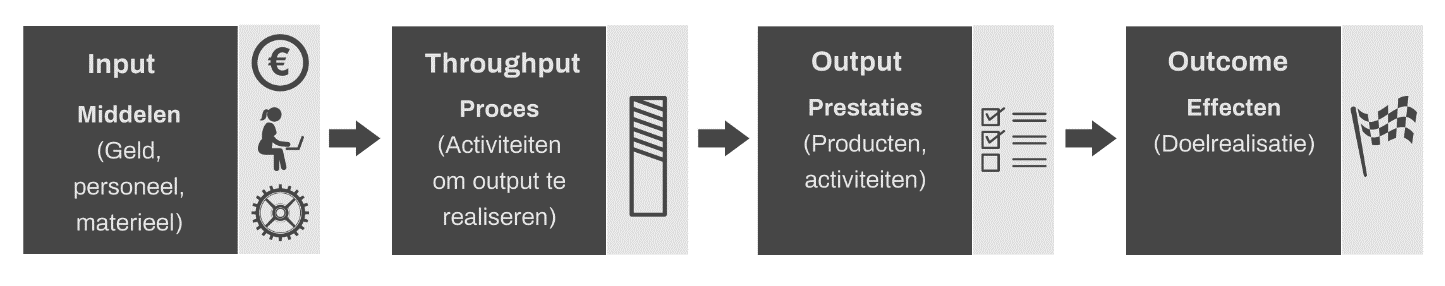 28